Unit 2
Lesson 4
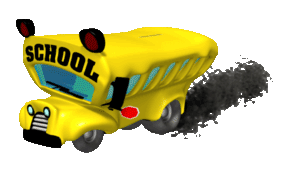 Grammar on the Go!       PowerEd Express
Make the sentence
corrections in red.

Write the vocabulary words 
in your personal dictionary.
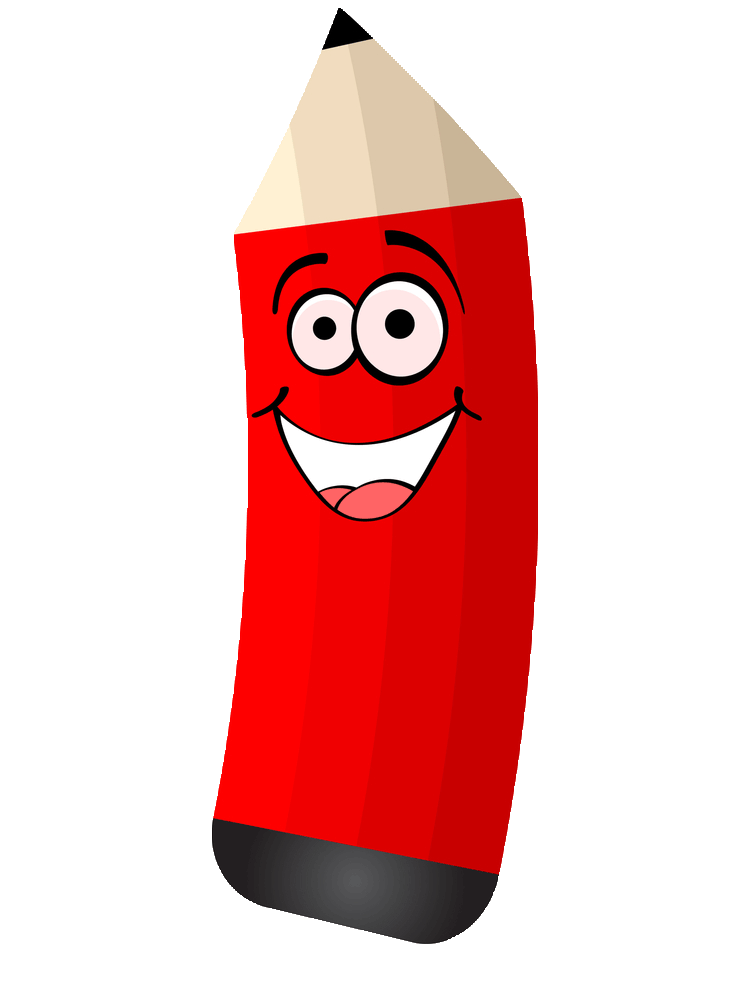 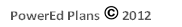 PowerEd Plans   2014
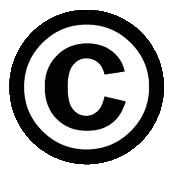 Unit 2-4
Sentence
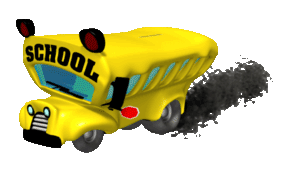 Grammar on the Go!        PowerEd Express
When the last student entered and the massive door shut behind him I knew I was part of a class and us would have to work together to survive.


Sentence Identification – Compound, Complex, Simple, Compound/Complex

Type of Sentence(s) – Declarative, Imperative, Interrogative, Exclamatory
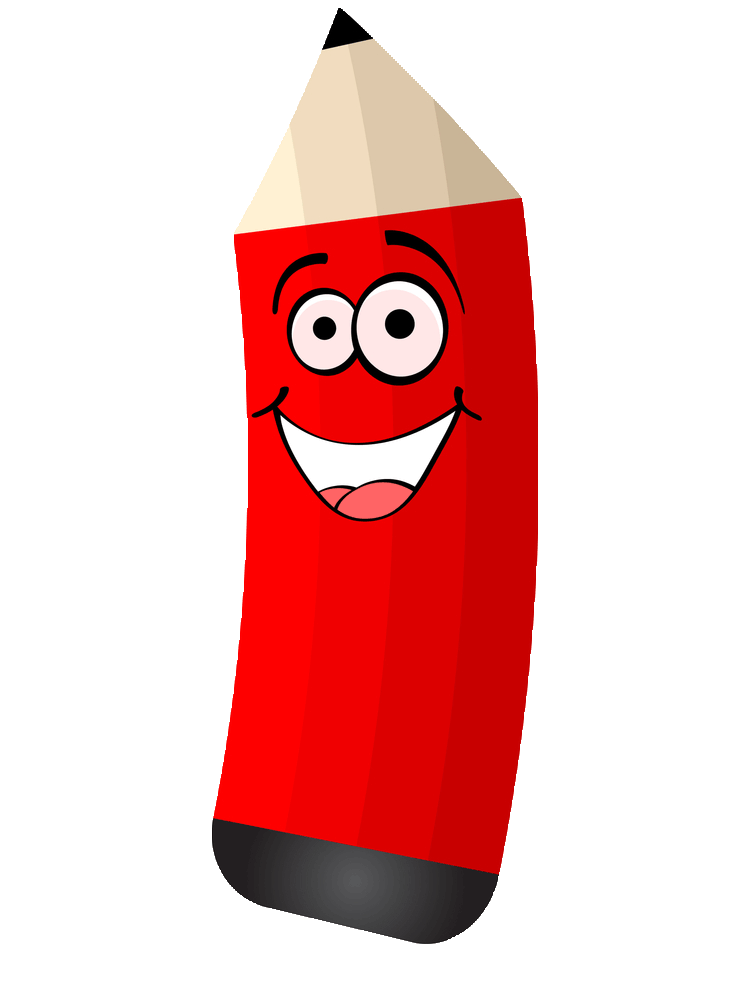 PowerEd Plans   2014
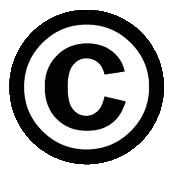 Unit 2-4
Corrections
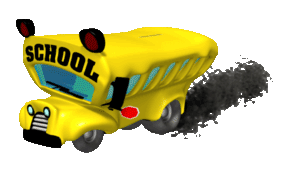 Grammar on the Go!         PowerEd Express
When the last student entered and the massive door shut behind him, I knew I was part of a class and we would have to work together to survive.

Complex 			              Declarative
Subordinate Clause
Homophone
Subject vs. Object Pronouns
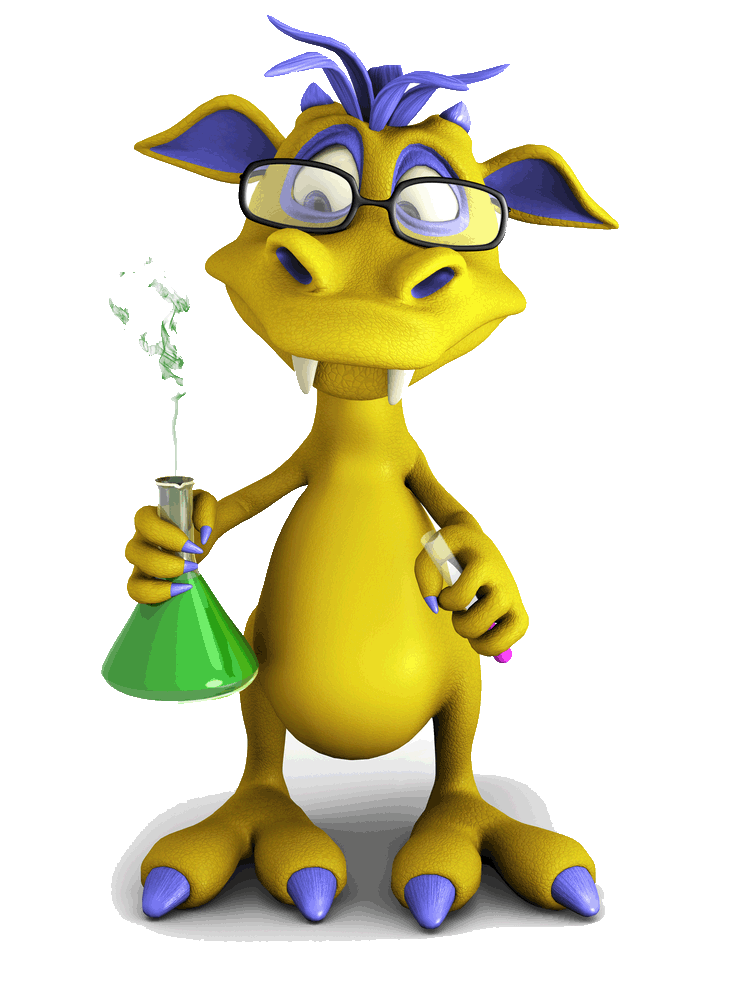 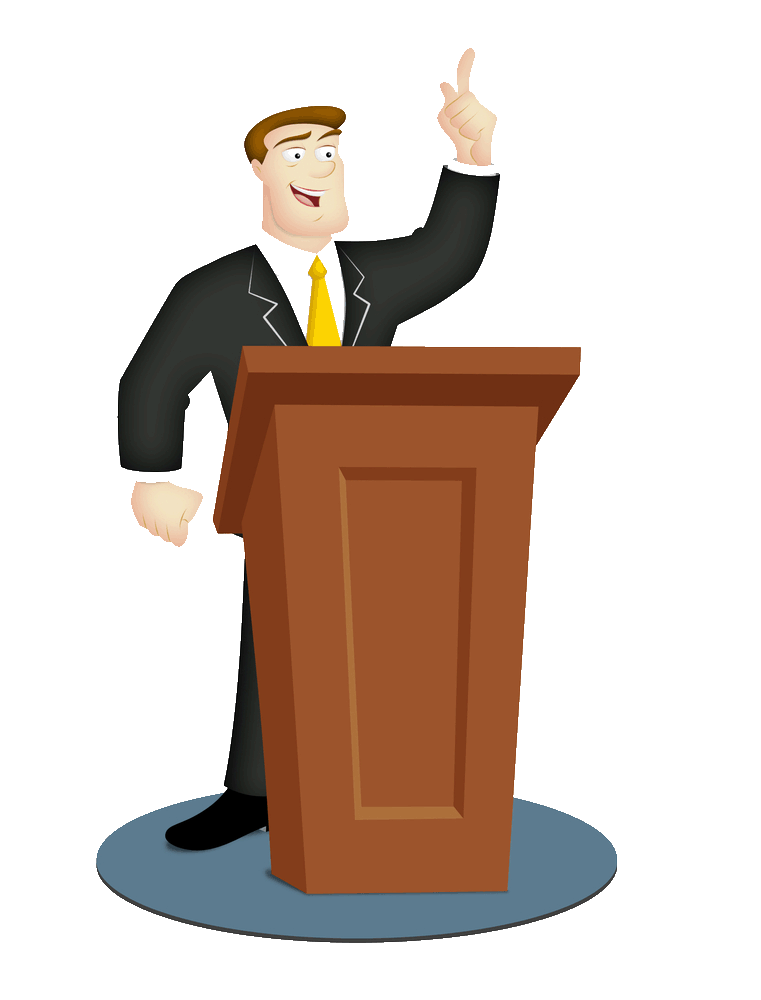 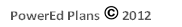 PowerEd Plans   2014
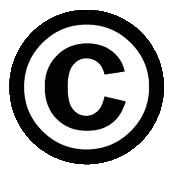 Unit 2-4 
Subordinate Clause
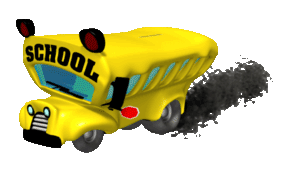 Grammar on the Go!        PowerEd Express
Subordinate Clause 
 
A subordinate clause begins with a subordinating conjunction and is followed by a subject and a verb.
        
        If it is used at the beginning of the sentence, it must be followed by a comma.
        A subordinate clause is a dependent clause and does not make sense by itself.
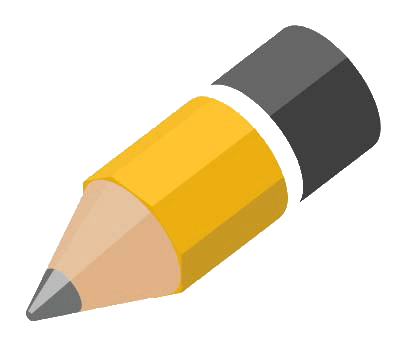 When the last student entered and the massive door shut behind him, I knew I was part of a class and we would have to work together to survive.
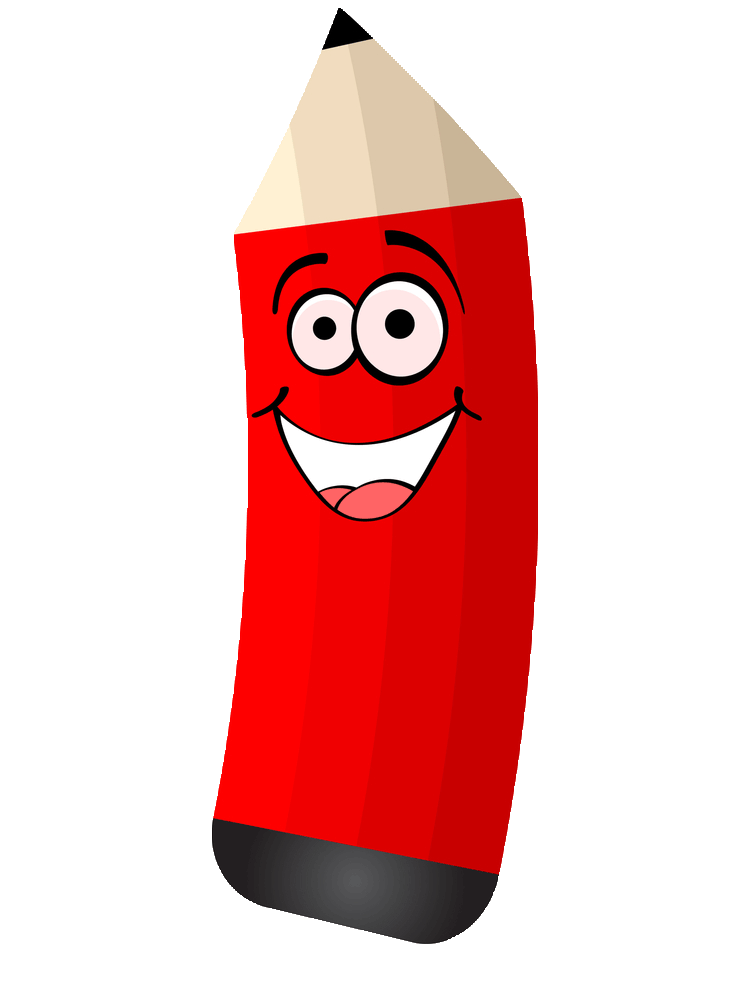 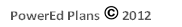 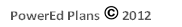 PowerEd Plans   2014
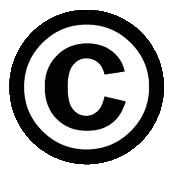 Unit 2-4 
Homophone
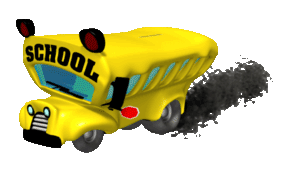 Grammar on the Go!        PowerEd Express
Homophone
One of two or more words that are pronounced the same but differ in meaning, origin, and sometimes spelling.  
“knew” is to perceive or understand as fact.  
“new” is having been seen, used, or known for a short time.
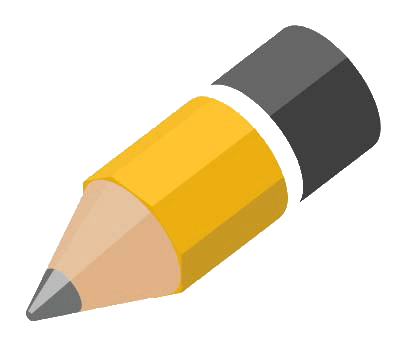 When the last student entered and the massive door shut behind him, I knew I was part of a class and we would have to work together to survive.
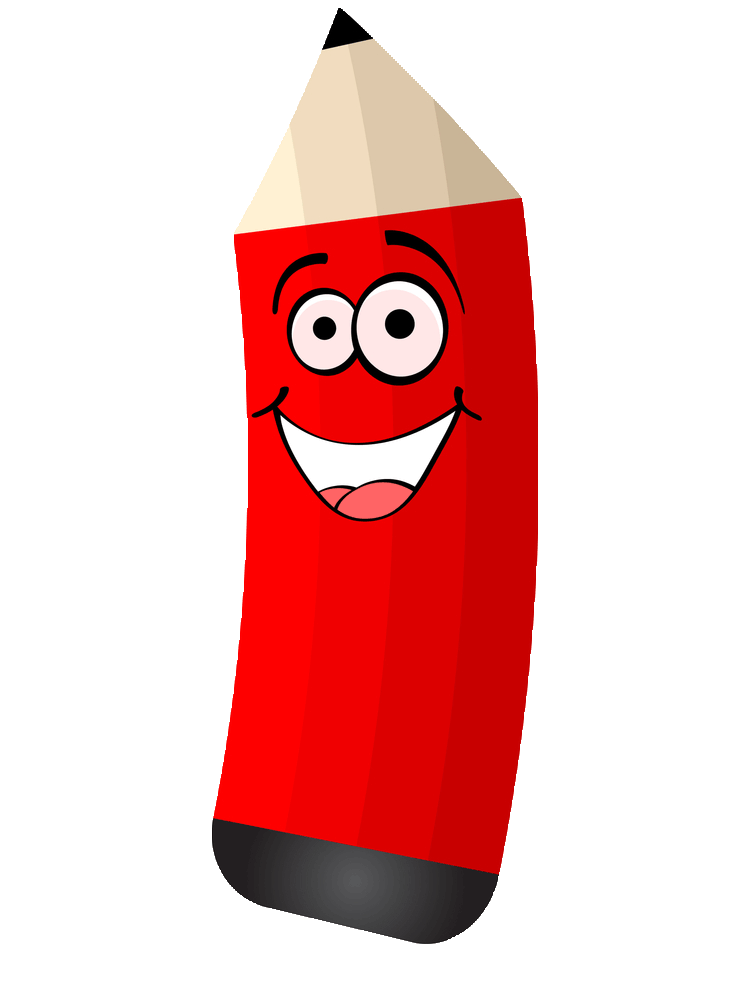 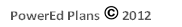 PowerEd Plans   2014
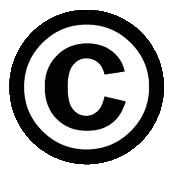 Unit 2-4 
Subject/Object Pronouns
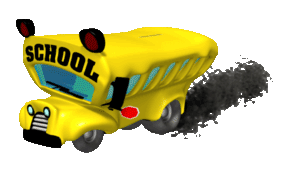 Grammar on the Go!        PowerEd Express
Subject vs. Object Pronouns
A pronoun is a word that takes the place of a noun.

Subject pronouns take the place of a subject.  The subject pronouns are:  I, you, he, she, it, they, we.

Object pronouns take the place of an object.  The object pronouns are:  me, you, him, her, it, them, us.
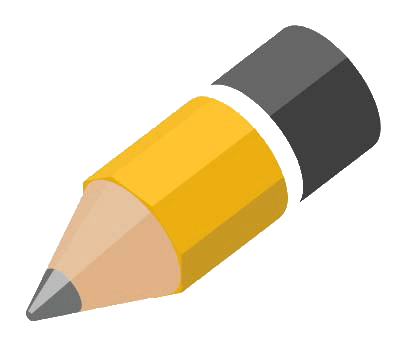 When the last student entered and the massive door shut behind him, I knew I was part of a class and we would have to work together to survive.
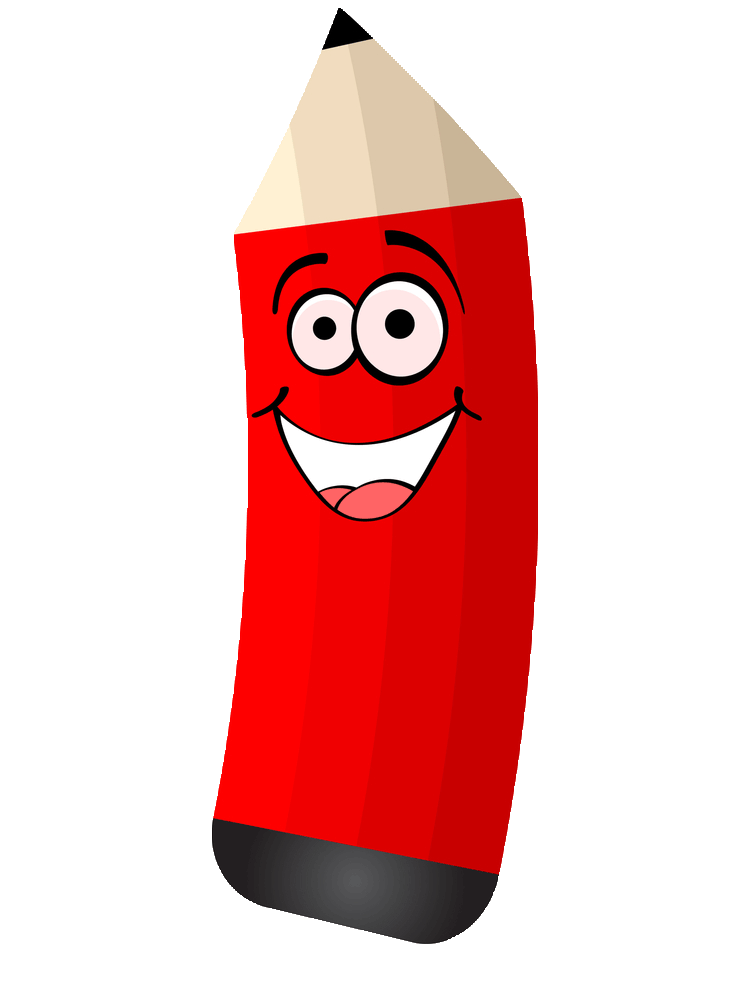 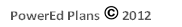 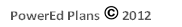 PowerEd Plans   2014
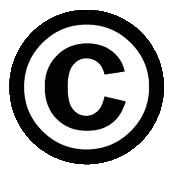 Unit 2-4 
Complex Sentence
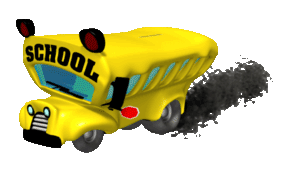 Grammar on the Go!        PowerEd Express
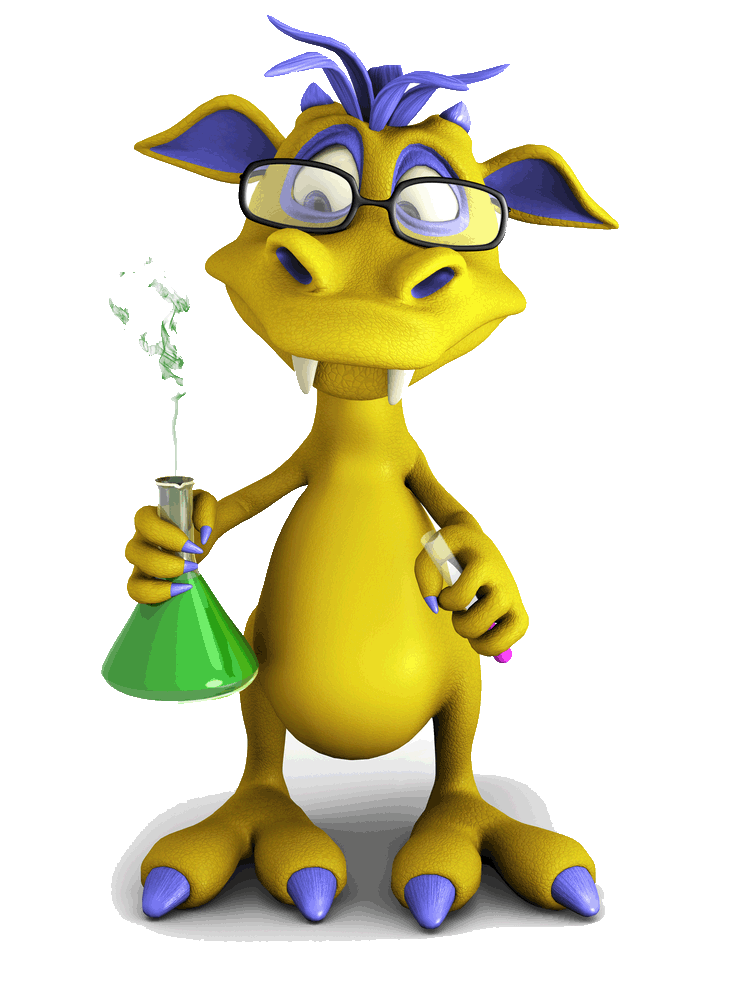 Complex Sentence
A complex sentence has an independent clause joined by one or more dependent clauses. A complex sentence always has a subordinator such as because, since, after, although, or when or a relative pronoun such as that, who, or which.
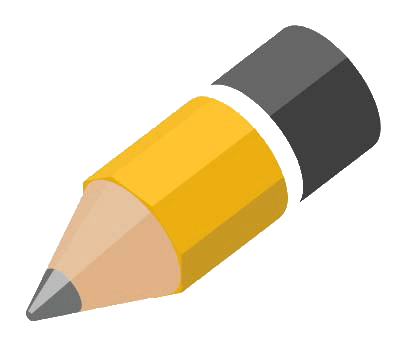 When the last student entered and the massive door shut behind him, I knew I was part of a class and we would have to work together to survive.
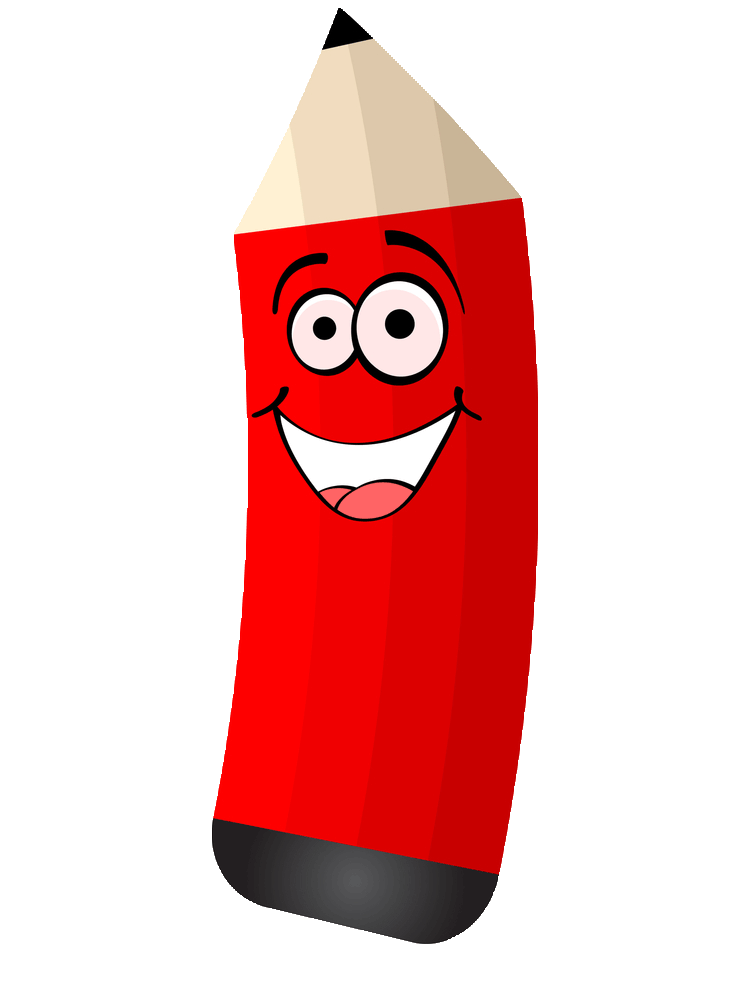 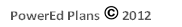 PowerEd Plans   2014
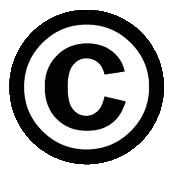 Unit 2-4 
Declarative
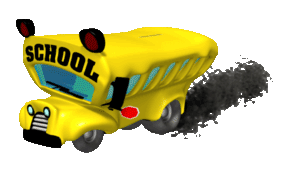 Grammar on the Go!        PowerEd Express
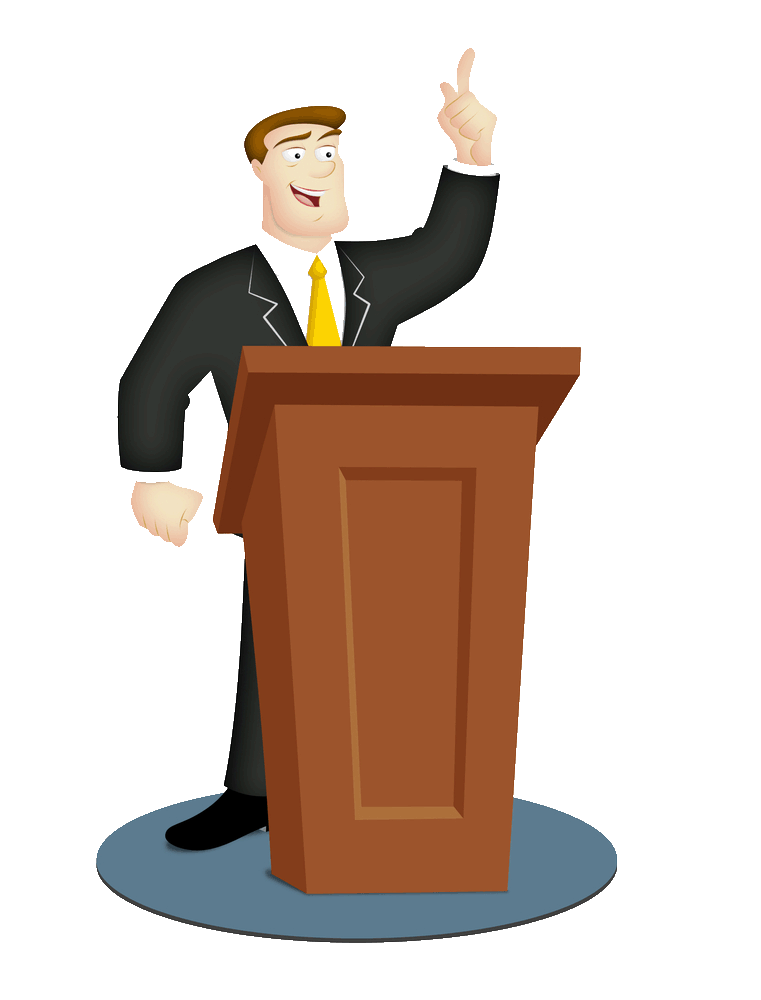 Declarative Sentence

A sentence in the form of a statement.  In a declarative sentence, the subject normally precedes the verb.  A declarative sentence ends with a period.
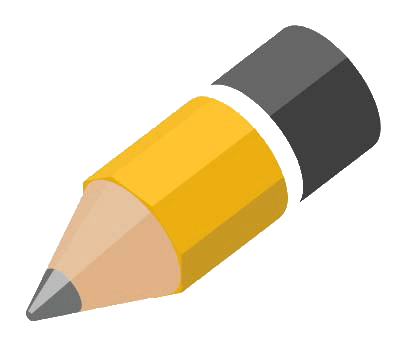 When the last student entered and the massive door shut behind him, I knew I was part of a class and we would have to work together to survive.
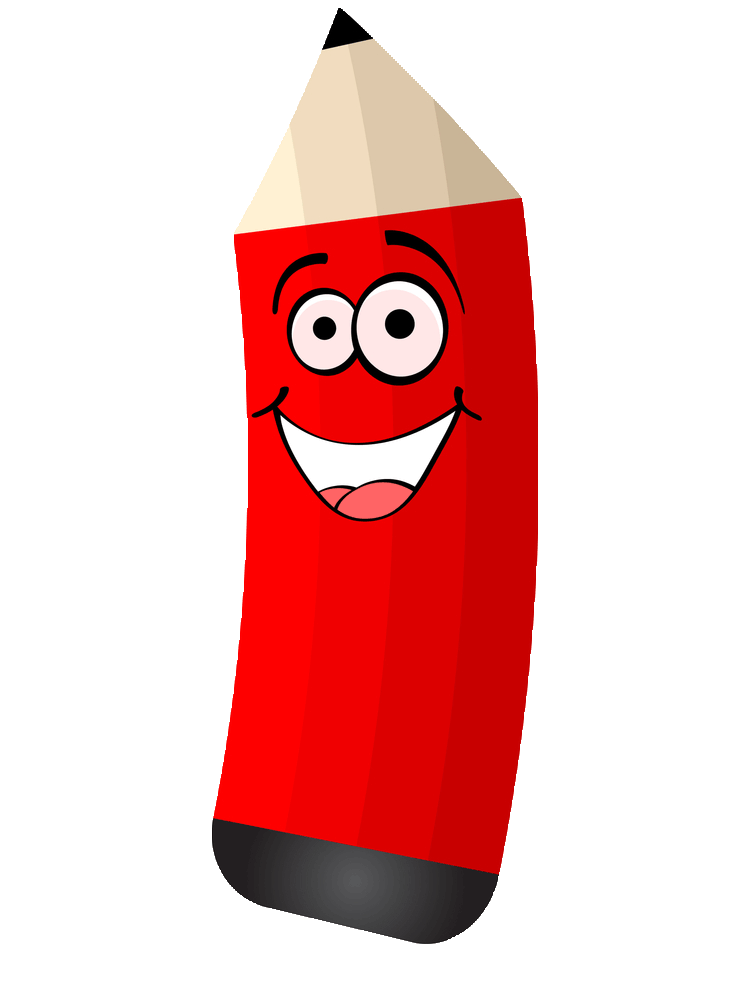 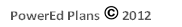 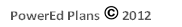 PowerEd Plans   2014
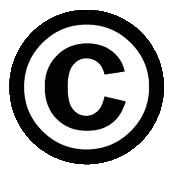 Unit 2-4
Vocabulary
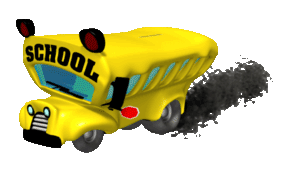 Grammar on the Go!        PowerEd Express
massive 
Adjective

	excessively large and heavy or solid
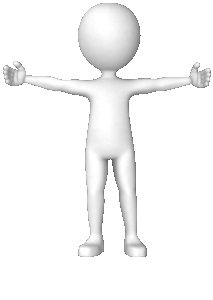 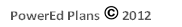 PowerEd Plans   2014
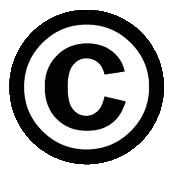